T.O.M卓球俱楽部
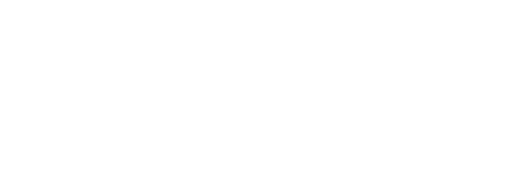 石塚・佐々木コーチ限定
長期レッスンキャンペーン
費用
レッスン回
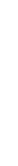 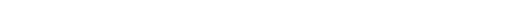 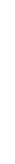 60.000円
3か月
使い切りコース
18回
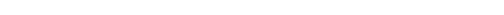 1回あたり3333円とお得！
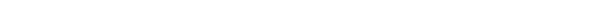 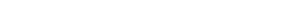 長期レッスンなのでお客様のニーズに合った練習を選定！
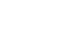 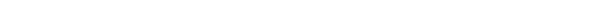 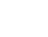 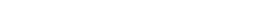 三か月以内ならいつでもご利用可！
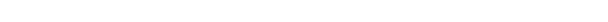 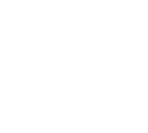 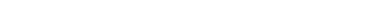 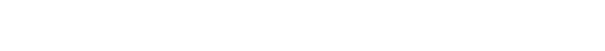 T.O.M　Tシャツ1着プレゼント！

※途中での解約、返金はできませんご了承ください。
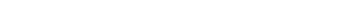 気になる方は是非お電話ください！
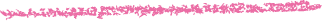 小平店　042-313-6626